行为准则
培训
说明
《行为准则》为员工、高级职员和主管提供了履行其职责的指导，以彰显贵公司对道德与法律合规的承诺。
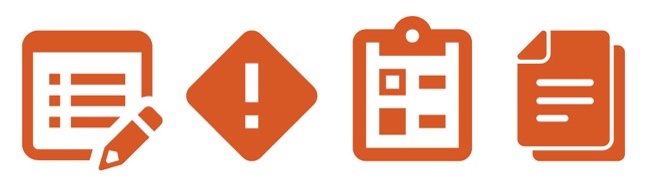 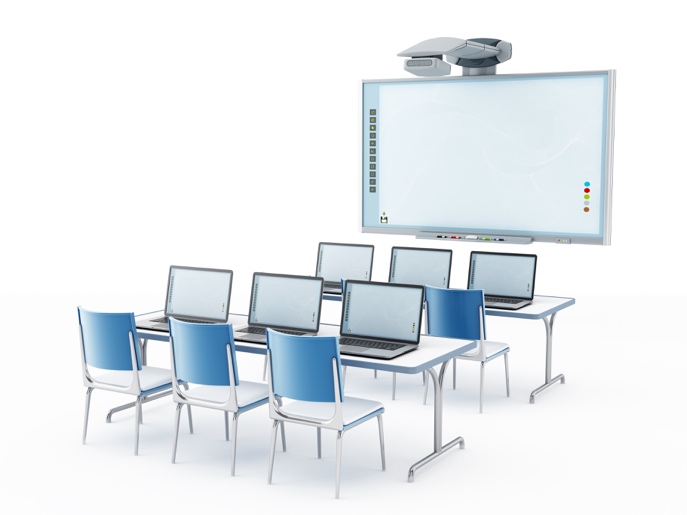 这对您有什么好处？
行为准则培训描述了准则的特定要素。此培训还有助于指导员工履行职责，对其合规责任开展教育，以及增强贵公司的道德与法律合规承诺。
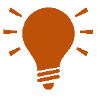 指导
向所有高级职员、主管和员工（包括正在考核的新聘员工）提供《行为准则》。
定期（包括在入职流程中）为员工提供行为准则培训，以确保员工了解与其行为相关联的职责。
使用签到表记录每次培训课程的出席情况。
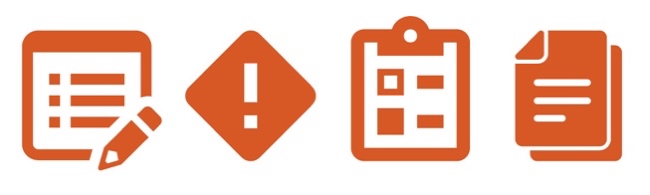 其他需要考虑的文件
行为准则
考签到表
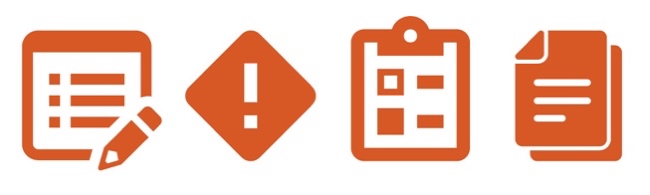 1
行为准则
简介
说明
行为准则确定了指导您履行职务与责任的原则，同时确保公司执行其道德与法律合规承诺。
说明
承诺
3
责任
适用性
简介
承诺
您不得在履行职务过程中违反任何适用的法律或法规，或从事任何可能危及公司声誉或其客户或第三方关系的不当行为。不得提供、要求、支付或接受贿赂或不当付款。
说明
承诺
4
责任
适用性
简介
责任
您有责任了解和遵守行为准则并报告任何您认为可能违反政策或法律的行为（包括第三方开展的违规行为）。
说明
承诺
5
责任
适用性
简介
适用性
行为准则适用于公司的所有高级职员、主管和员工（统称为“员工”）。
说明
以下幻灯片详细介绍了适用于所有员工，且必须被所有员工遵守的原则。
承诺
6
责任
适用性
基本指示
利益冲突发生于个人的私人利益以任何方式干扰或疑似干扰公司利益时。当员工、主管或其家庭成员因其在公司的地位而收到不当的个人利益时，也可能会造成利益冲突。
以下指示适用于所有员工：

法规遵从性 
公司应按照所有适用的法律、规章和条例，以及公司自身的道德标准来经营业务和执行事务。

利益冲突
您应避免您的个人利益、职务责任和公司利益之间出现冲突或冲突迹象。您应就任何潜在的利益冲突与您的经理讨论。

公平交易
所有员工均应以公平、透明的方式与公司的客户、供应商、竞争对手和独立审计师打交道，且不允许通过操纵、隐瞒、滥用特权信息或歪曲事实等不公平的方式来针对任何人。
法规遵从性
利益冲突
公平交易
营销和销售
报告和记录信息
政治捐献
疏通费
7
基本指示
（续）
疏通费是旨在加快或简化例行官方程序的低价值付款；部分低级政府官员可能会提出此类要求。
以下指示适用于所有员工：

营销和销售 
公司及其员工应准确描述其产品和服务，并遵守管辖其产品和服务之营销和销售的适用监管与法律要求。

记录和报告信息 
公司及其员工应准确、诚实地记录和报告所有信息，不应故意签署或提交任何已知为虚假的文件或声明。

政治捐献
禁止以公司名义向政党、候选人或竞选活动提供政治捐献或其他类型的支持，因为这可能被视为企图获得不正当的商业优势。

疏通费
禁止以获取不正当影响为目的的非法疏通费。
法规遵从性
利益冲突
公平交易
营销和销售
报告和记录信息
政治捐献
疏通费
8
必须遵守行为准则
您有责任了解和遵守行为准则并报告任何您认为可能违反政策或法律的行为（包括第三方开展的违规行为）。
举报
任何违反行为准则的事件、风险或问题必须立即报告给负责员工、相应部门或运营单位的经理。
如果当地法律允许，举报可匿名进行，且不应遭受任何形式的报复。


解雇
不遵守行为准则可能导致纪律处分，情节严重者可能会被解雇。
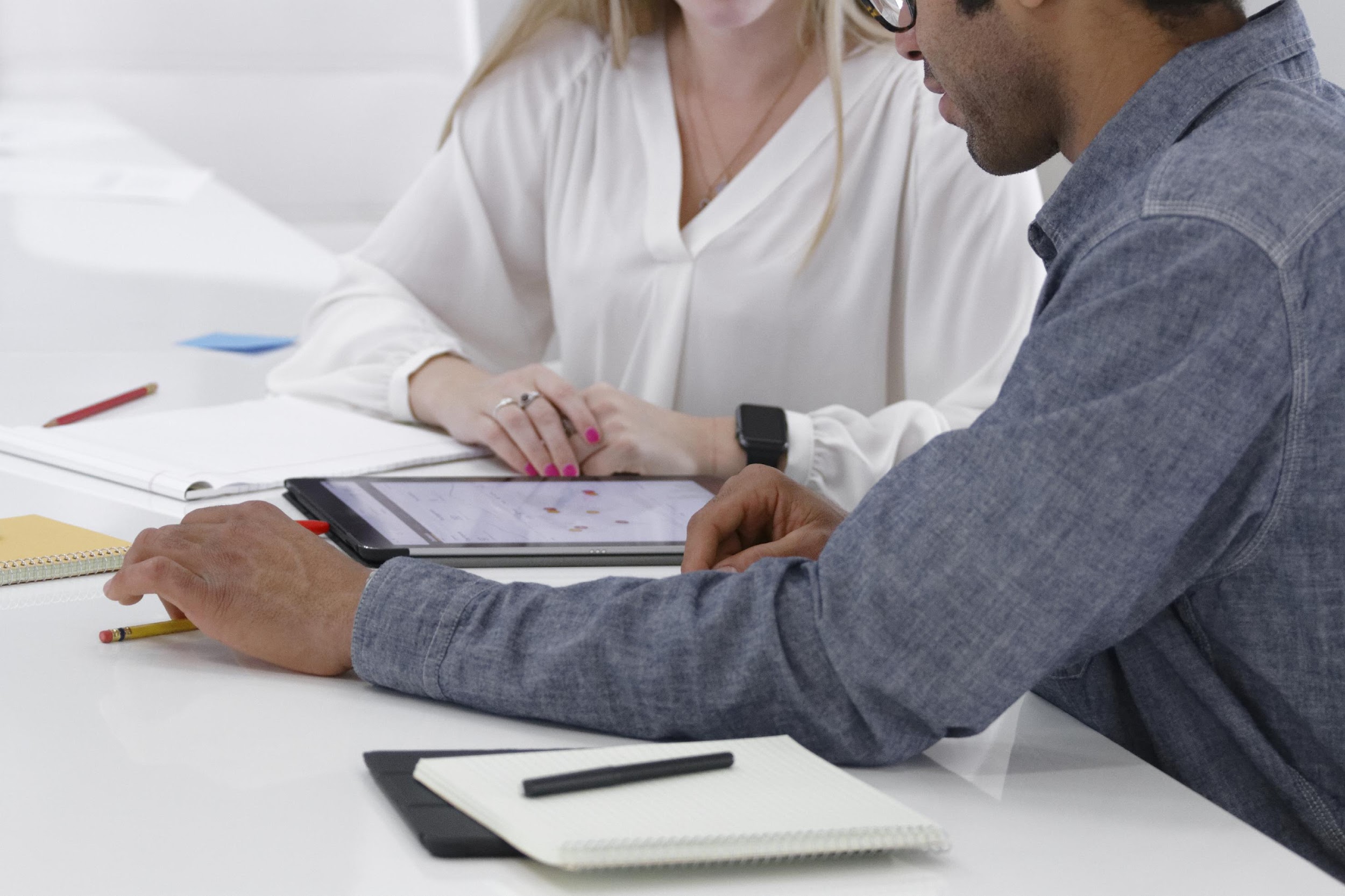 9